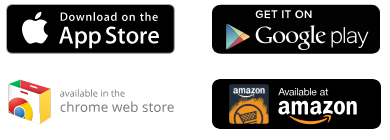 Download ScratchJr and Lego WeDo on your tablet. 
IF you only have a computer, find these websites to view information, but you won’t be able to interact with ScratchJr (but you interact on Scratch).
Literacy is at the Heart of Coding Playgrounds for Young LearnersDr. Peggy S. Lisenbee,  Assistant Professor of Early Childhood Dev & Education
Technology is…
Playgrounds offer…
Vocabulary –definitions…
Bug
Unplugged
Algorithm
Fail
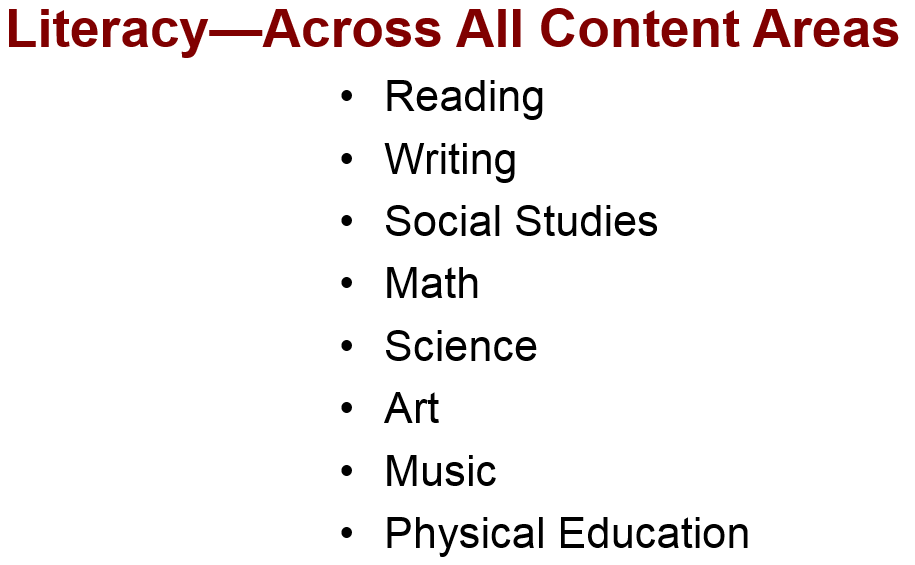 STEM/ STEAM/ STREAM
Science
Technology
Engineering
Mathematics
Arts
Research or wRiting
Literacy—Vocabulary
Bug - Something that is going wrong. An error.
Debugging - To find and fix errors.
Persistence - Not giving up. Persistence works best when you try things many different ways, many different times.
Unplugged Coding Activities - An activity that can be conducted without the use of computers or electronic equipment. Many of the activities simply require pencil, paper and problem solving.
Persistence - Not giving up. Persistence works best when you try things many different ways, many different times.
Frustrated - Feeling annoyed or angry because something is not the way you want it.
F.A.I.L. - First Attempt in learning. When you try to do something, but you don't do it quite right.
Algorithm - A list of steps that you can follow to finish a task.
Makerspaces/ Hackerspaces
Unstructured open areas for exploration and learning as dictated by each individuals’ interest

Community spaces for collaborative learning and tinkering with technology
Coding Playgroundsexplore, make, experiment, create, and “fail-forward”										(Krakower & Martin, 2019, p. 19)
Classroom (seating, power, storage, displays, & students)
STEAM boxes (like prop boxes)/ Makerspaces
Coding activities (unplugged & beginning coding)
Coding Playgrounds:  Unplugged
STEAM Boxes 
Makerspaces   
Code.org--Unplugged Lessons
ScratchJr Blocks
Human Programming
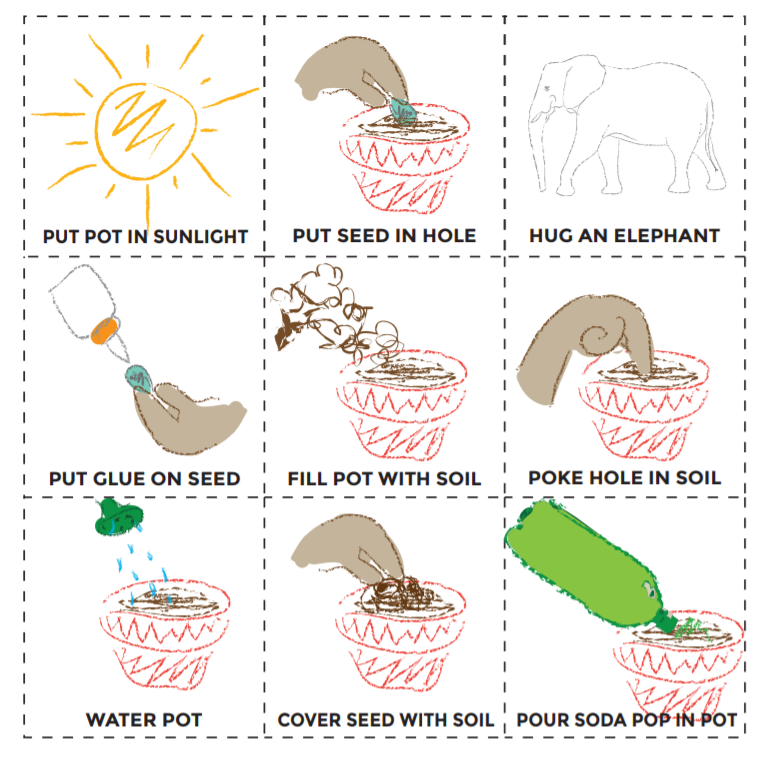 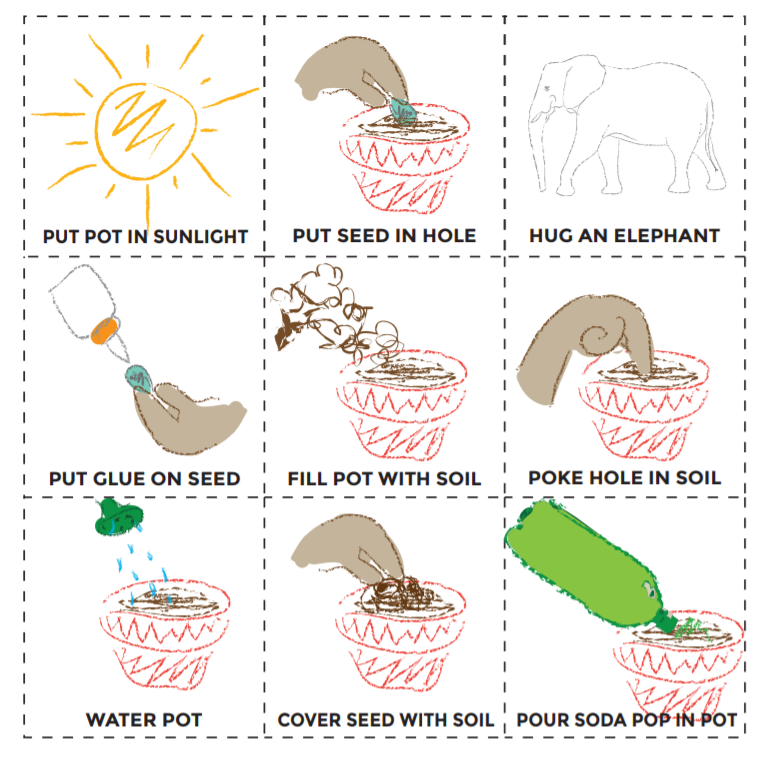 6
3
2
1
4
5
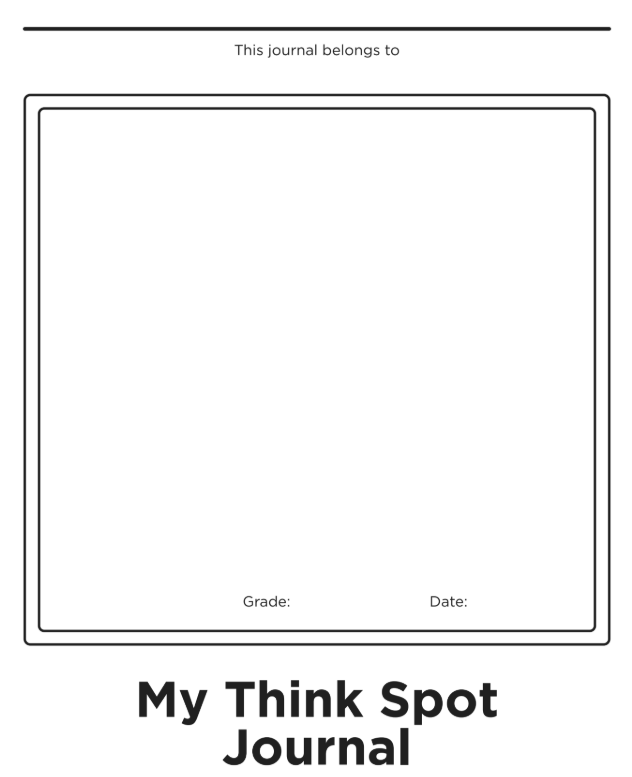 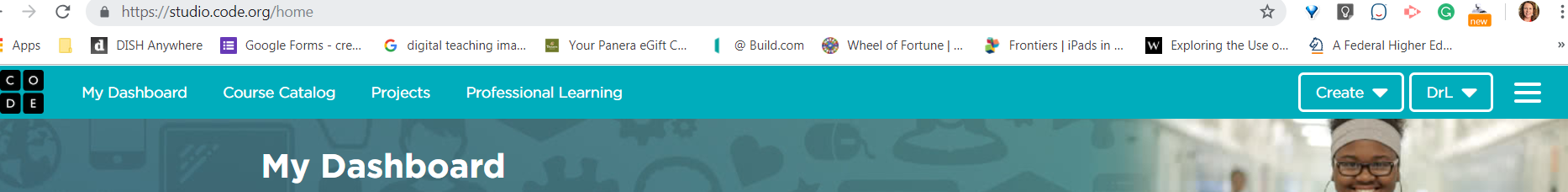 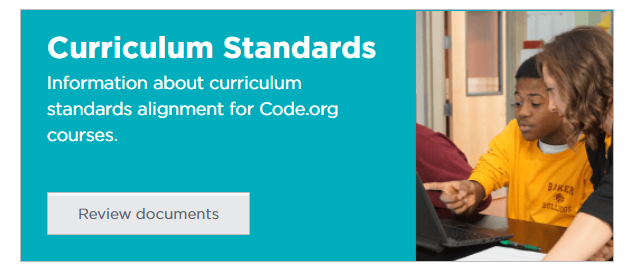 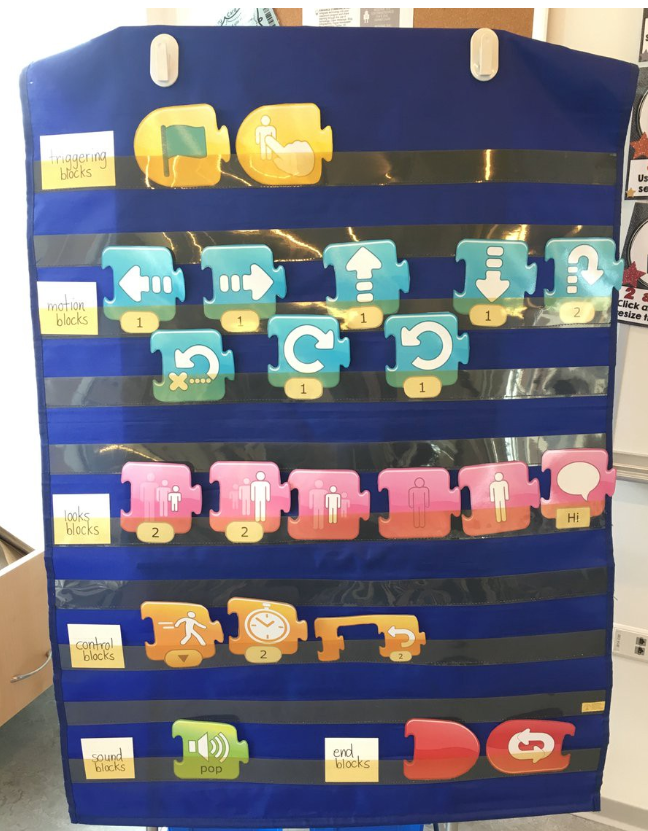 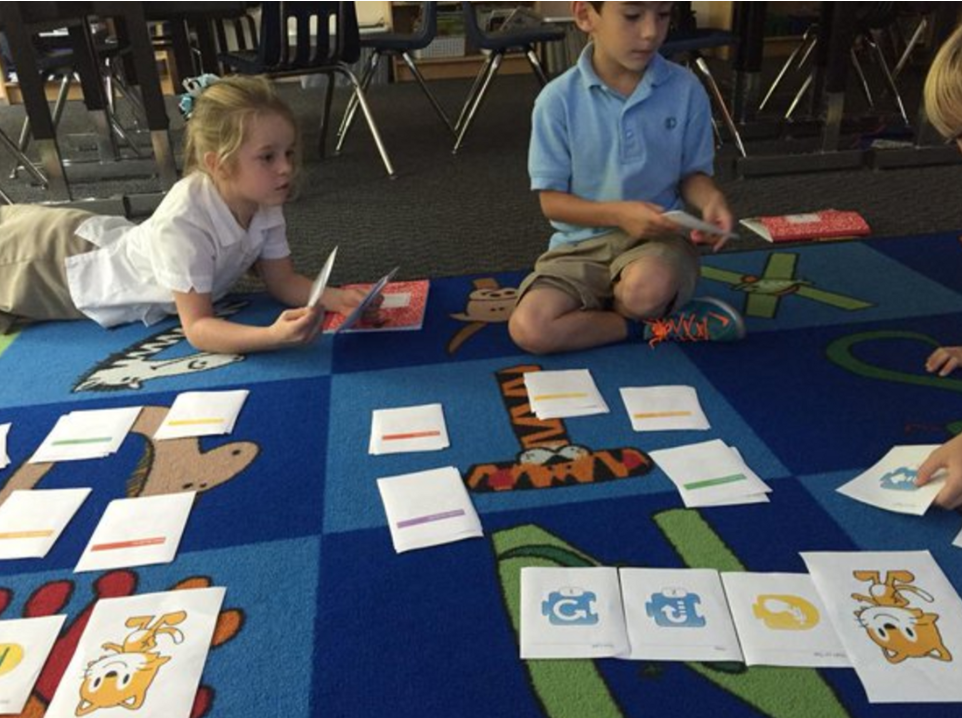 Literacy—Reading to follow directions (Human Programming)
Clear directions are essential
Step right two steps; Hop three times; One step forward; Hop two times; One step backwards; Take two steps to the left
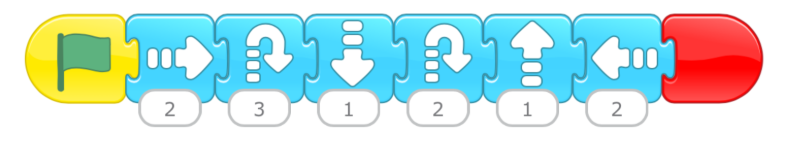 Coding Playgrounds:  Beginning Graphical Coding
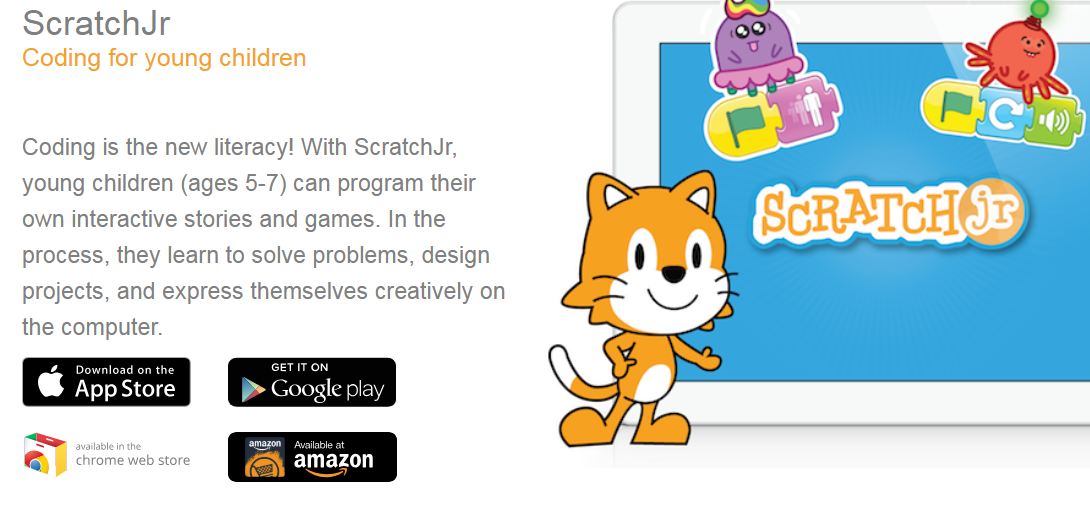 Code.org
Hour of Code
Hopscotch App
ScratchJr
ScratchJr Demo
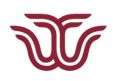 ScratchJr “Vocabulary”
ScratchJr
Let’s try this activity together
      —Drive Across Town
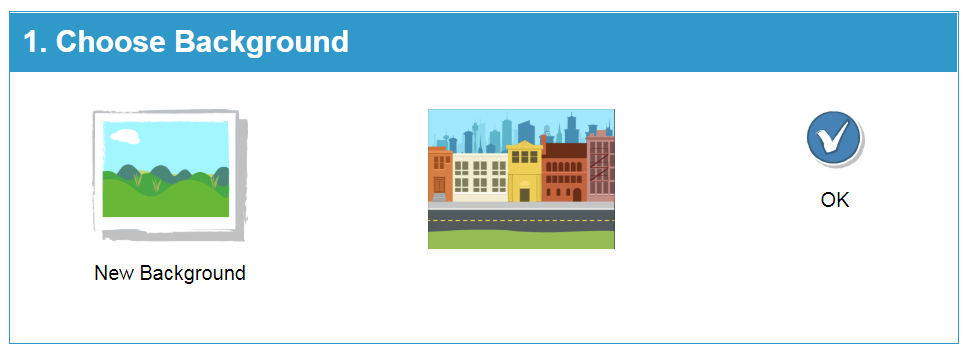 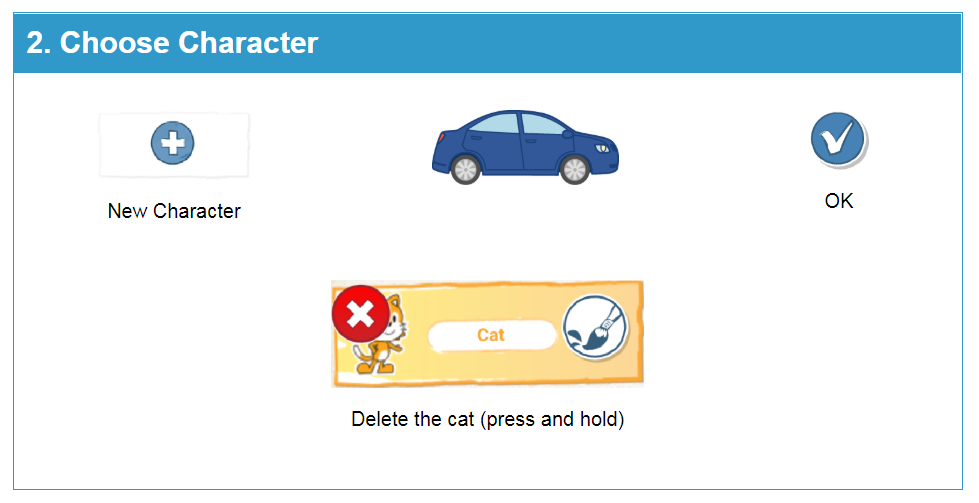 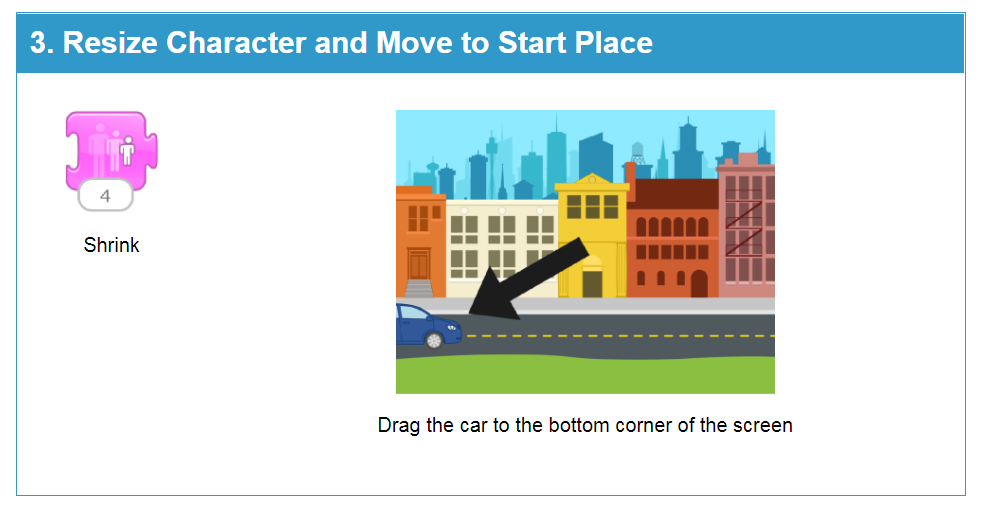 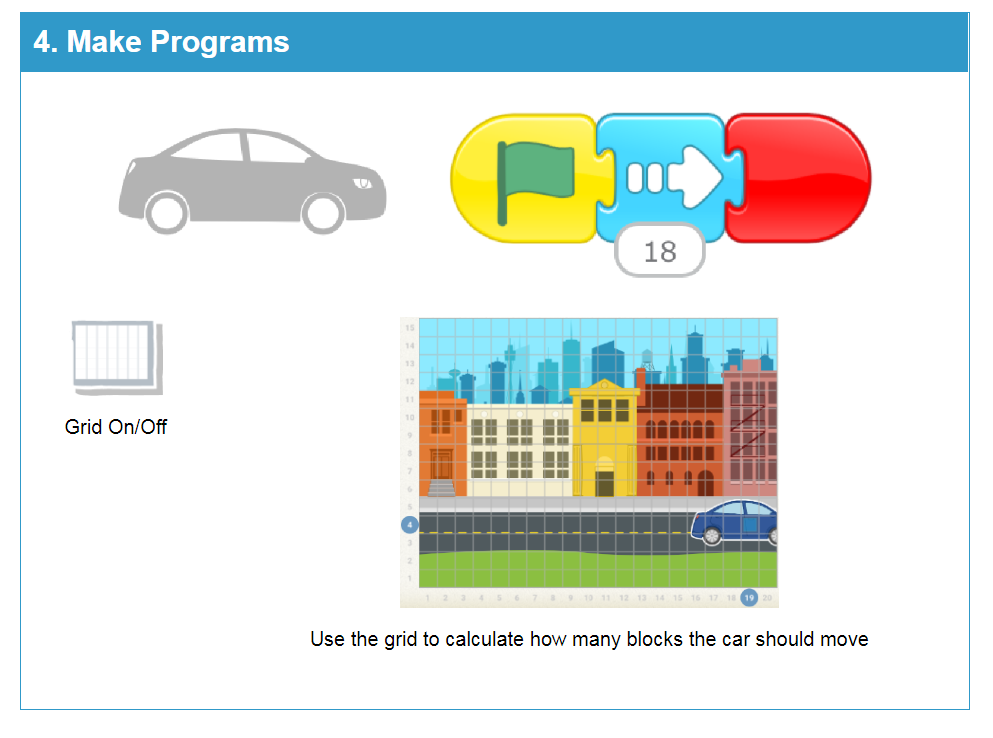 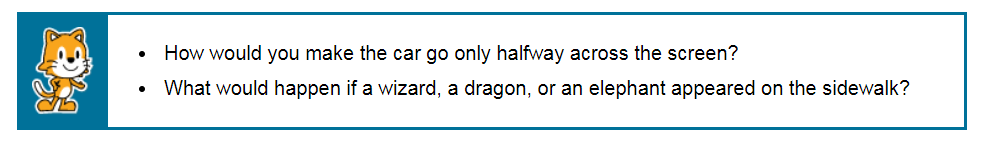 Coding Playgrounds:  Tangible Coding with Robots
Lego WeDo 2.0 kits
Let me show   you the Coding Playground          I created for you today!
Coding Playground #1STEAM Box:Marshmallow Challenge
Coding Playground #2ScratchJr:  Any practice coding activities 2-9
https://www.scratchjr.org/teach/activities
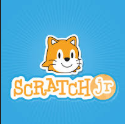 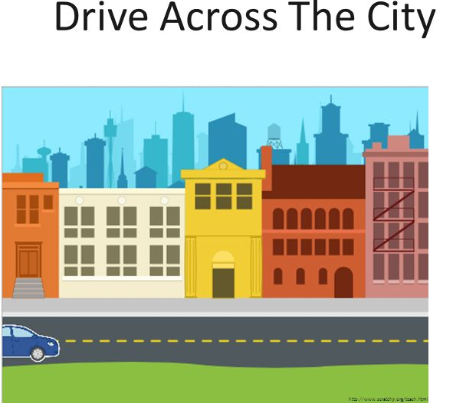 For use on tablets only
Coding Playground #3ScratchJr:  Create Your Own
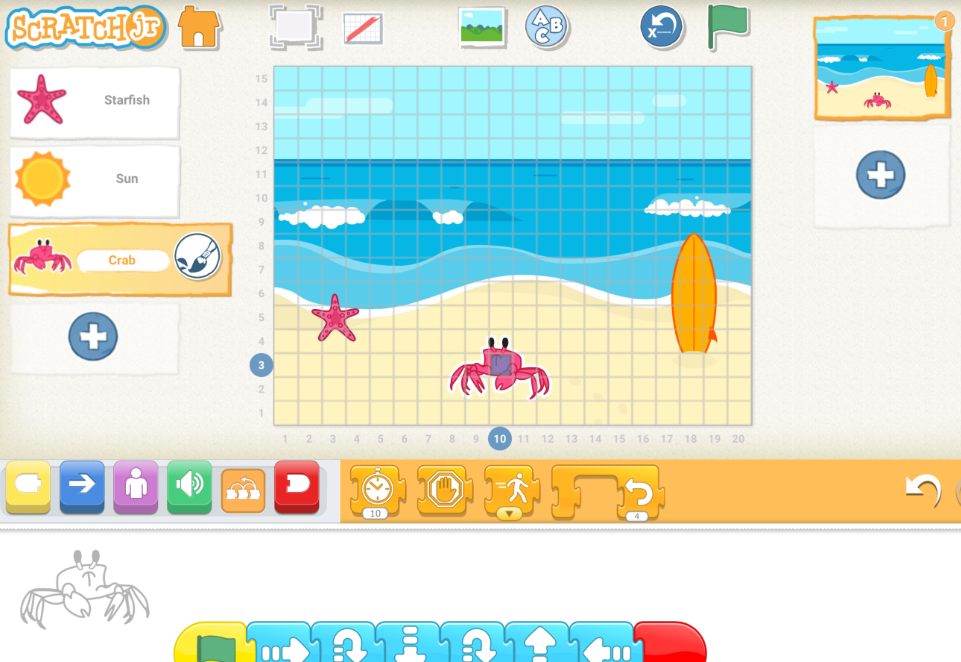 Coding Playground #4Scratch:  Create Your Own
Coding Playground #5Lego WeDo 2.0, grades 1-2Cooling Fan, Moving Satellite, or Spy Robot
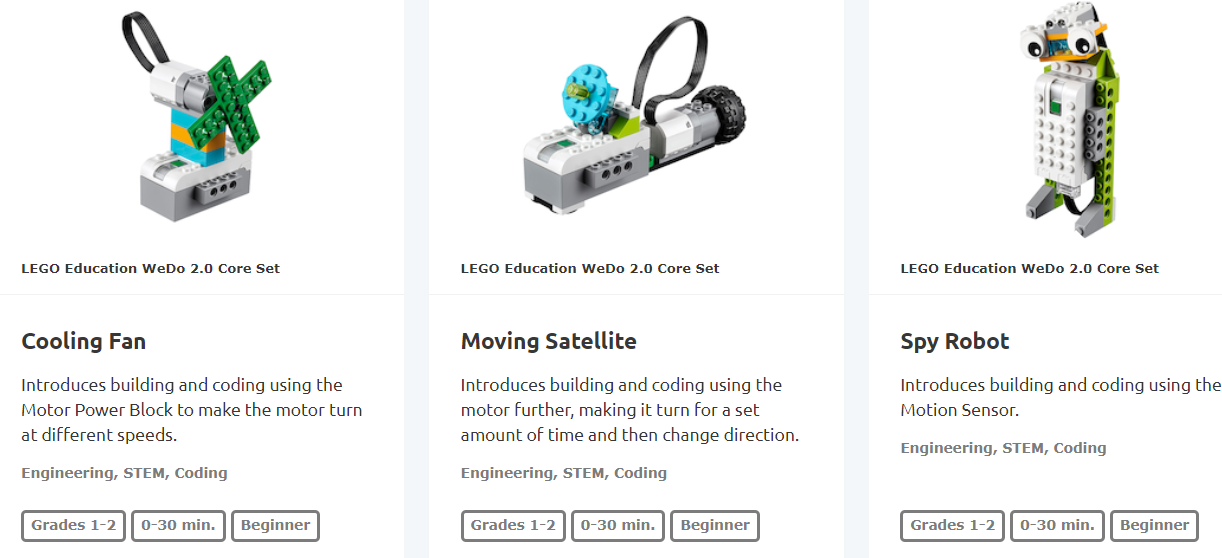 Coding Playground #6Lego WeDo 2.0, grades 3-5Glowing Snail
Extra Coding Playground  Code.org/ Hourofcode.com / Hopscotch app
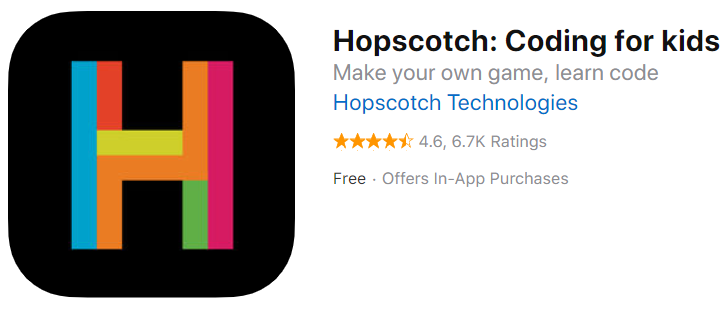 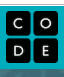 IF YOU GET DONE WITH THE CODING PLAYGROUND BEFORE OTHERS…
Go to hourofcode.com and try your hand at creating some code…
Go to code.org to look at the curriculum lessons and see which one you want to start with in your classroom.
Download the Hopscotch app to practice coding on your phone or tablet.
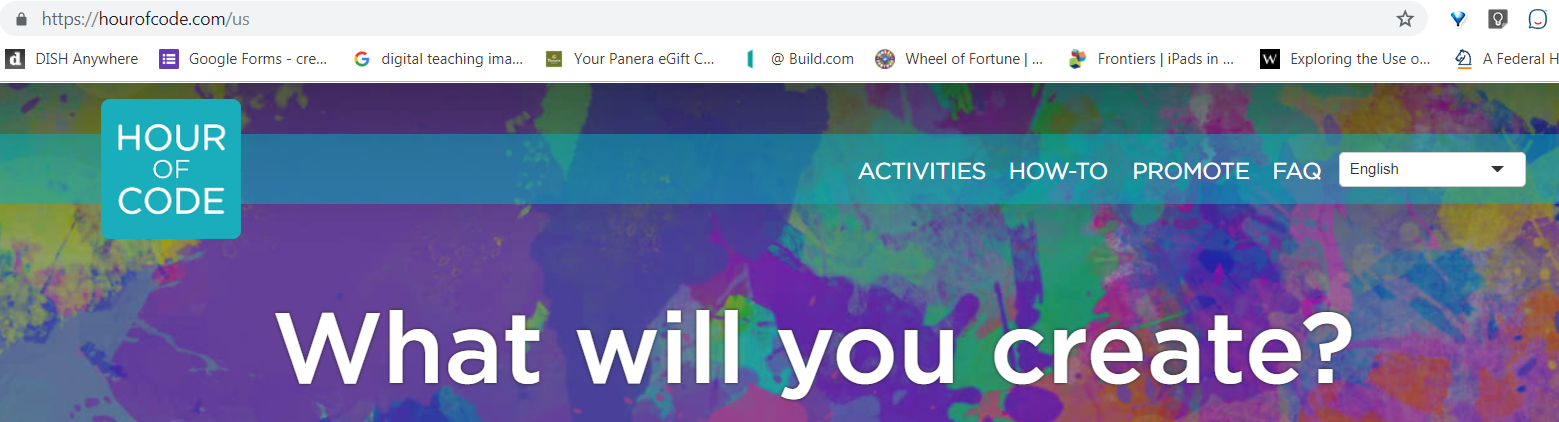 Resources
Instructables.com/teachers/
Pbskids.org/designsquad/parentseducators/
Makerspaces.com
Extraordinaires.com
dschool.stanford.edu/resources
Pinterest (STEAM, Makered, etc.)
Twitter (@STEM, @STEAM, etc )
Makerpromise.org
Raspberrypi.org
Makered.org
Code.org and Hourofcode.com
sparkfuneducation.com
Littlebits.com
Sphero.com
Chibitronics.com
Makeymakey.com
Microbit.org
Finchrobot.com
education.lego.com
REFERENCES:
Bers, M.U. (2018).  Coding as a playground:  Programming and computational thinking in the early childhood classroom.  New York, NY:  Routledge. ISBN-13: 978-1138225626

Krakower, B. & Martin, M. (2019).  Getting started with STEAM:  Practical strategies for the k-8 classroom.  New York, NY:  Routledge.      ISBN-13: 978-1138586635
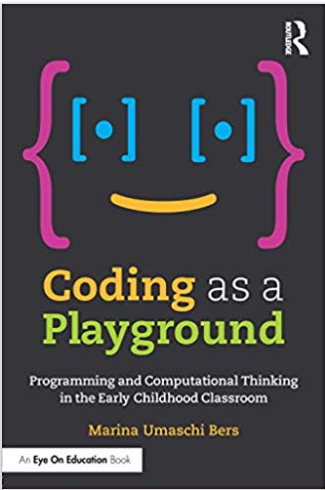 CODING SITE REFERENCES
Code.com 
Hourofcode.com
Education.lego.com/en-us/lessons
ScratchJr.org (creation component available on tablets only)
ScratchJr Illustrations of Moving Blocks: 
www.scratchjr.org/pdfs/blocks.pdf
Scratch.mit.edu
Thank you for attending, I would love some constructive feedback at this Doodle poll: text to 37607, then type in peggylisenbee260 in the message to join my poll then share your comments about the workshop.  Thanks!
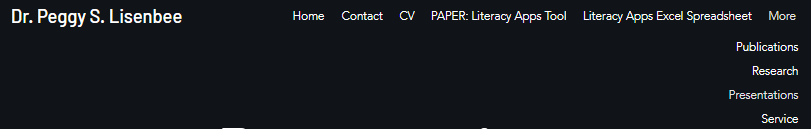 For today’s PP, go to Presentations on my website,
https://plisenbee.wixsite.com/website
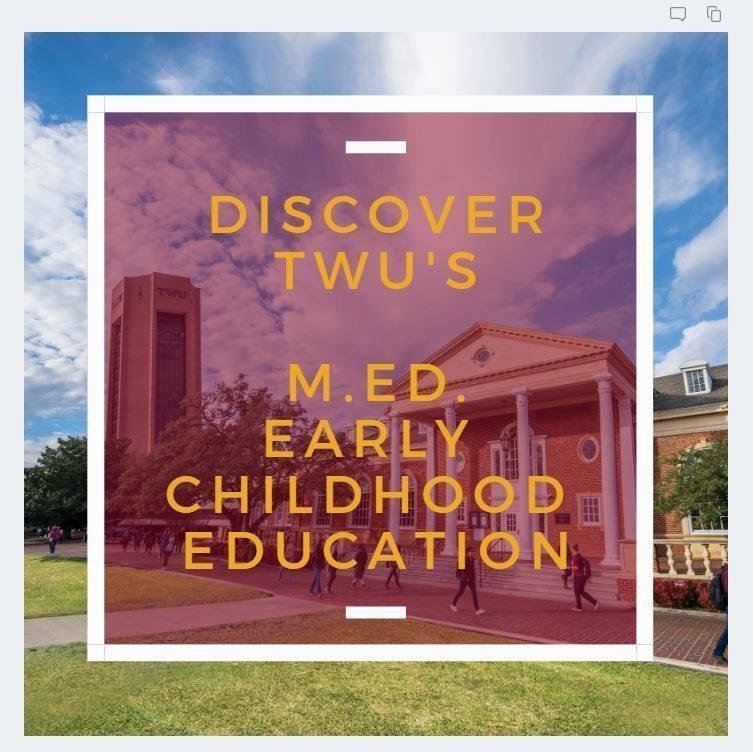 Interested in completing an ONLINE masters degree in two years with courses in STEAM, brain-based learning, policy & advocacy, community partnerships culminating in a teacher action research project in your classroom? 
          Contact ssnider@twu.edu about a summer 
          camp opportunity in the month of June.
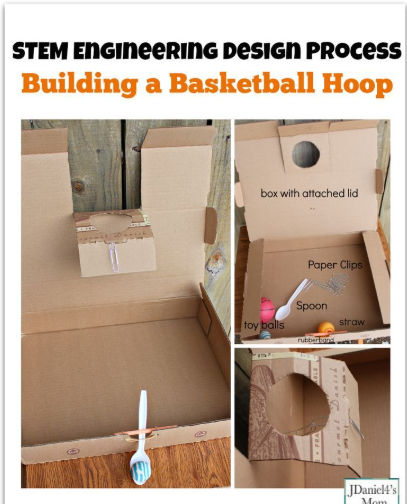 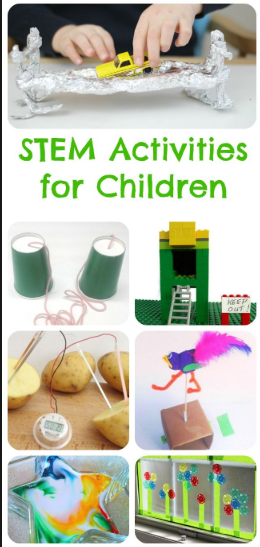 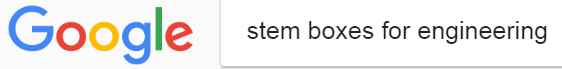 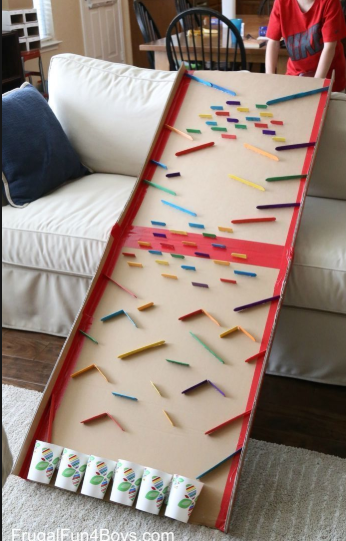 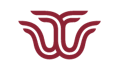 CODING PLAYGROUND TABLE SIGNS
Coding Playground #1STEAM Box:Marshmallow ChallengeUnplugged Activity
Coding Playground #1STEAM Box:Marshmallow ChallengeUnplugged Activity
The goal is to create marshmallow tower that is at least 12” in height that doesn’t fall over (ever).
Coding Playground #2ScratchJr:  Any practice coding activities 2-9
https://www.scratchjr.org/teach/activities
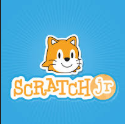 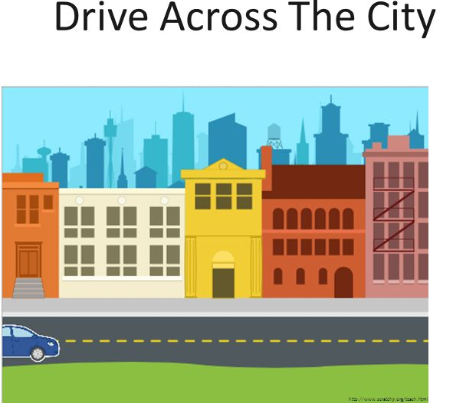 For use on tablets only
Coding Playground #3ScratchJr:  Create Your Own
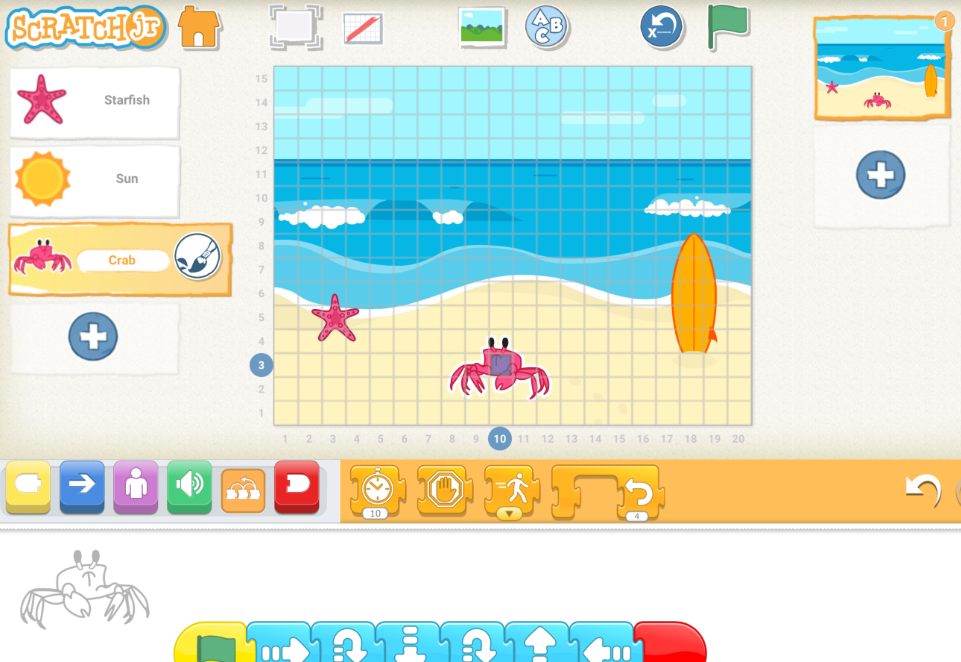 Coding Playground #4Scratch:  Create Your OwnTutorials at: https://scratch.mit.edu/projects/290354270/editor
Coding Playground #5Lego WeDo 2.0, grades 1-2Cooling Fan, Moving Satellite, or Spy Robot
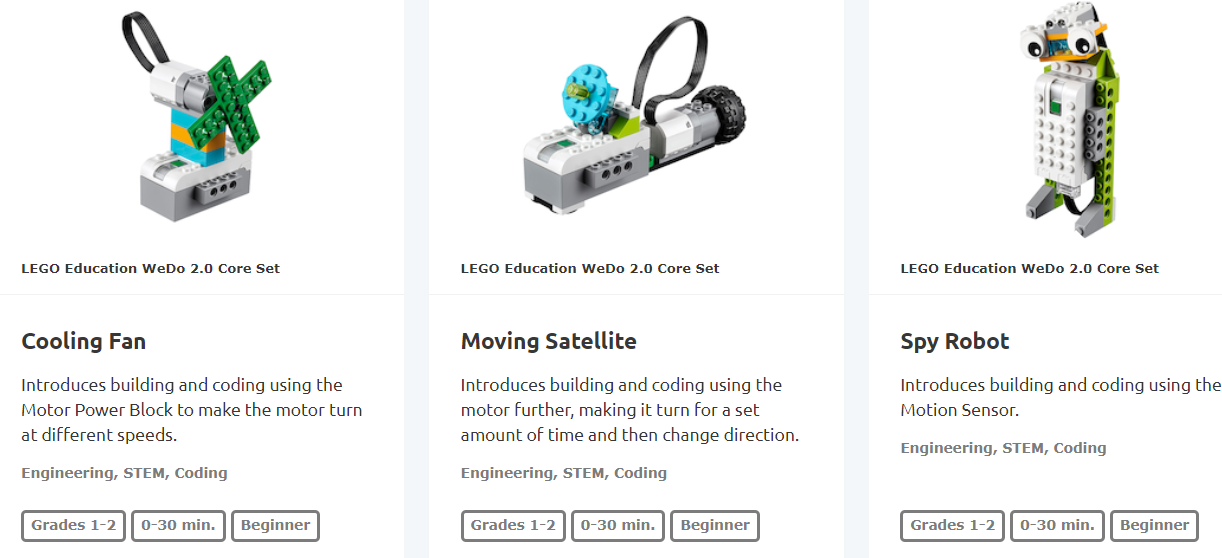 Coding Playground #5Lego WeDo 2.0, grades 1-2Cooling Fan, Moving Satellite, & Spy Robot
Click on Lego Education app
X out of the review screen if it pops up
Otherwise, click on Classroom Projects
Choose one of the three activities above and follow the directions—have fun!!
Then shout NEXT so someone else can try.
Coding Playground #6Lego WeDo 2.0, grades 3-5Glowing Snail
Coding Playground #6Lego WeDo 2.0, grades 3-5Glowing Snail
Click on Lego Education app
X out of the review screen if it pops up
Otherwise, click on Classroom Projects
Choose the glowing snail activity and follow the directions—have fun!!
Then shout NEXT so someone else can try.
Coding Playground EXTRA TIME ACTIVITIESHourofcode.com / Hopscotch app
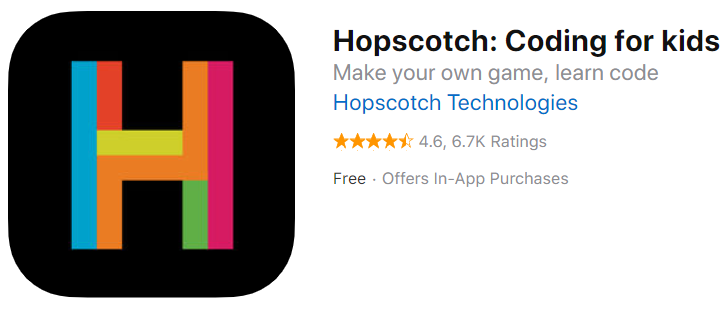